Test 10
Attention : vous avez droit entre 
15 et 25 secondes par calcul
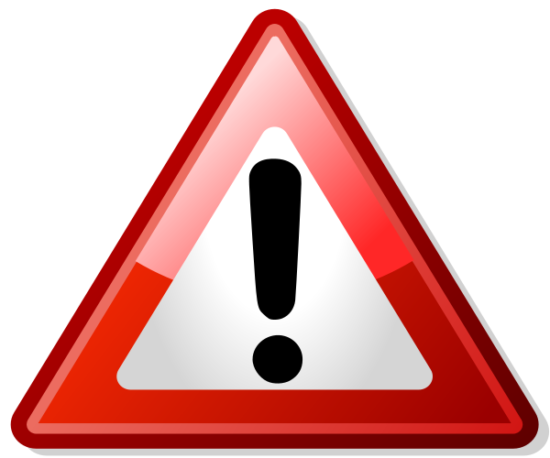 CALCUL 1
7  ( 3)  8
CALCUL 2
 9 + 12 ÷ ( 3)
CALCUL 3
Calculer 
0,07  ( 5)  100  ( 1)
CALCUL 4
CALCUL 5
Calculer 20 % de 25 €
CALCUL 6
12  3  [5 + 42 ÷ ( 7)]
CALCUL 7
Simplifier
CALCUL 8
Laquelle est la plus petite ?
CALCUL 9
Compléter ce tableau de proportionnalité
CALCUL 10
Donner le résultat en heures et minutes : 
2,1 h = ….. h ….. min
LE TEST EST TERMINE